Photomicrographs of Plant Seeds

	Okra
Permission to reproduce original photomicrographs used to make this  collection may be obtained from 
  
 Dr. David O. Norris at
   david.norris@colorado.edu
10X
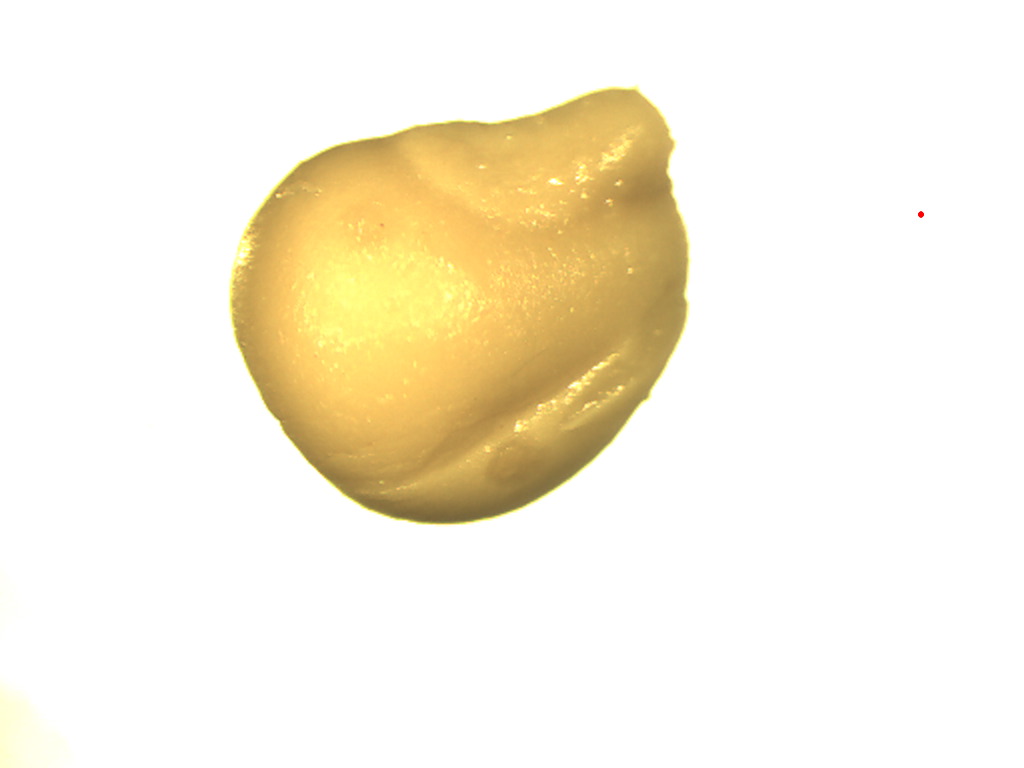 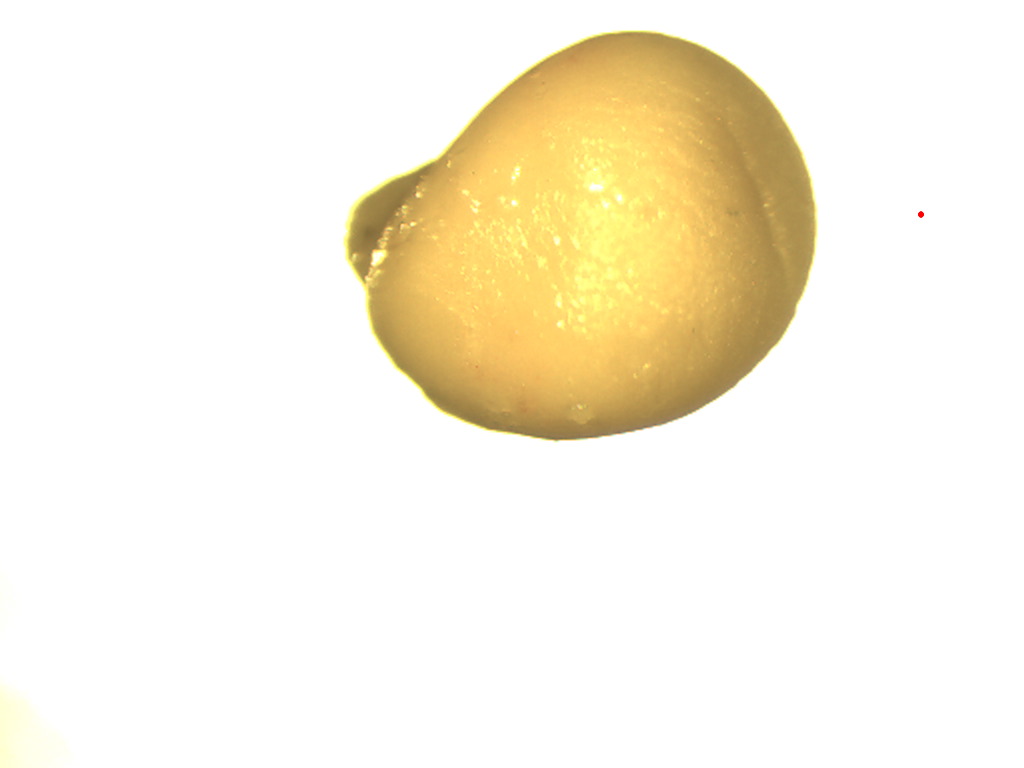 Okra seed
[Speaker Notes: Okra seed (left and right sides) [Abelmoschus esculentus (L.) Moench].]
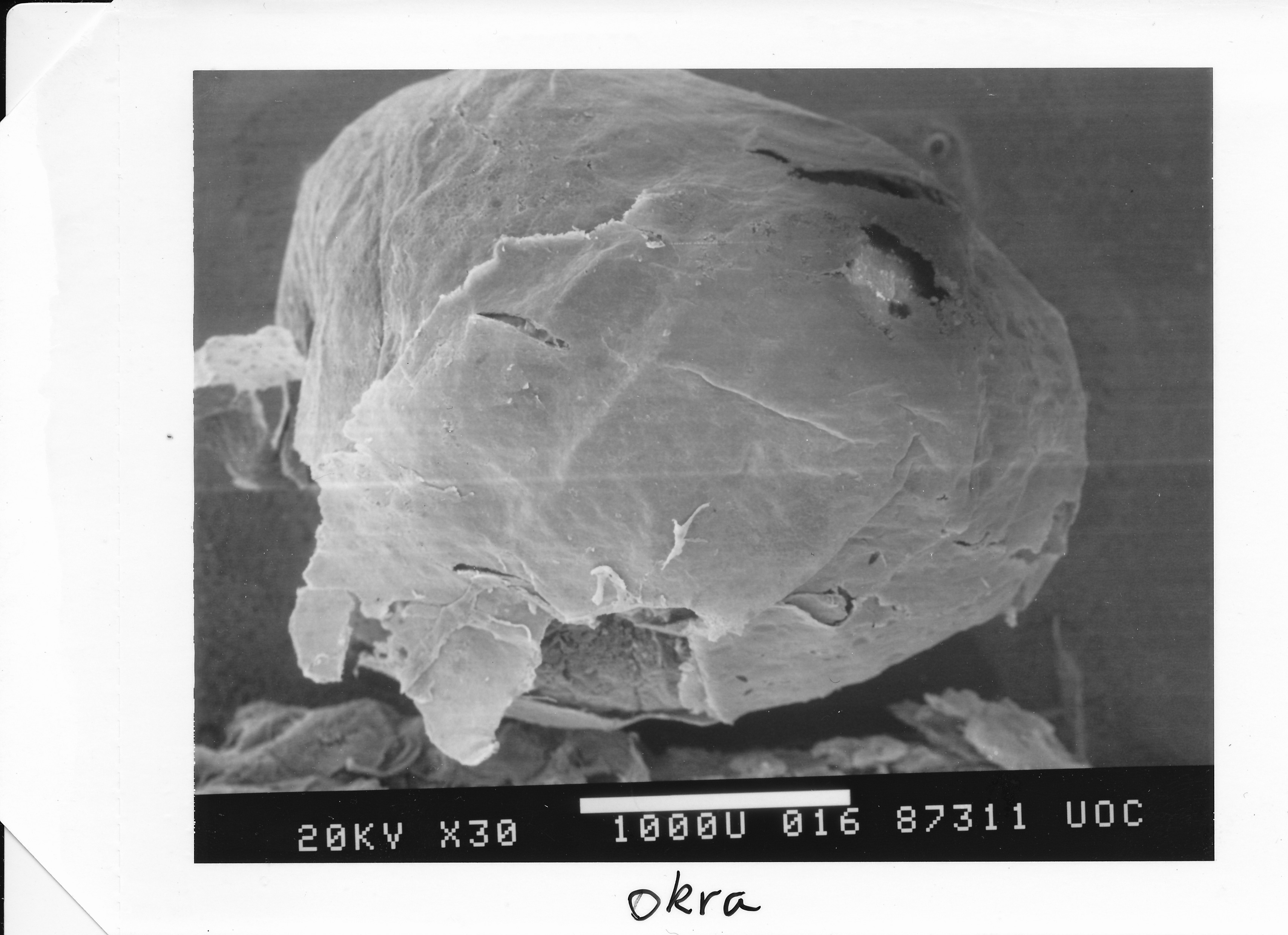 Okra seed
1000 µm
[Speaker Notes: S41. Okra seed [Abelmoschus esculentus (L.) Moench]. SEM courtesy of Dr. Meredith A. Lane]